Identities Exposed
How Design Flaws in Authentication Solutions May Compromise Your Privacy
About Me
David Johansson
Started working as a security consultant in 2007
Building security solutions (e.g., SAML 2.0 IdP)
Helping others design and build secure software 
Based in London since 3 years, working for Cigital (now part of Synopsys)
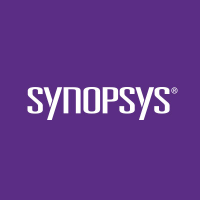 Your Privacy
What if Everyone knows who you are?
Your Privacy
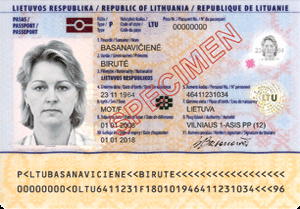 Would you walk around everywhere showing your passport openly?
In the digital world, it could well happen without you ever knowing…
Digital Identities
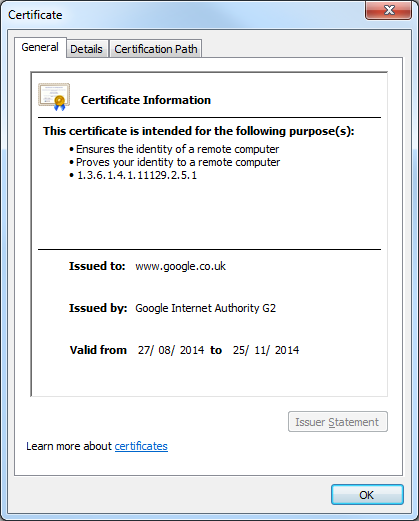 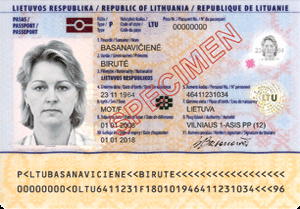 Name
Issuer
Validity
Also contains:
Serial number
Information binding it to the subject
Forgery protection, etc.
National Electronic ID
In Sweden we have national electronic IDs
Used for online authentication/signing
Government e-services, Online banks, etc.
Contains PII
Full name, Date of birth, Personal identity number (NIN/SSN-equivalent)
Based on client certificates protected by custom software
Please Update Your Software!
In 2013, a letter was sent out to around 500,000 individuals in Sweden
Urged users to update their electronic ID software
Why such a drastic action?
Imagine Microsoft’s “Patch Tuesdays” being delivered by Royal Mail…
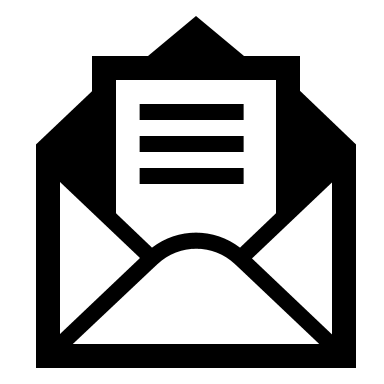 1 Million Identities Exposed
Possible to enumerate certificates by calling plugin through JavaScript
No user interaction needed, no need of previous authentication
Any site could silently identify you – even if you were using proxies, TOR network, etc.
document.iID.EnumProperty('Certificate','0')
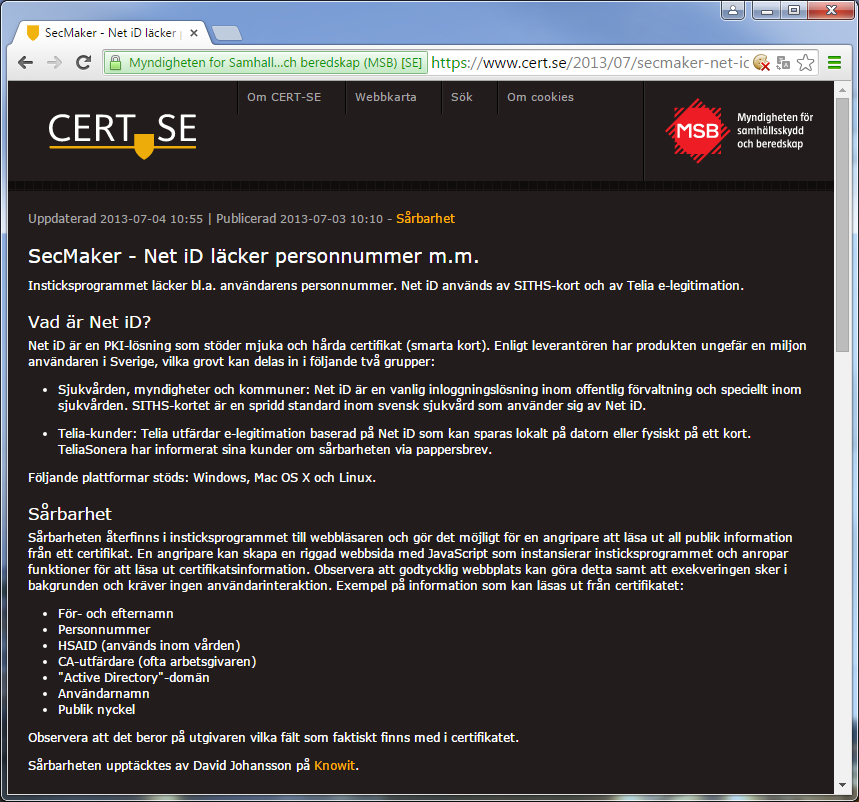 [Speaker Notes: About 1 million users affected, of which:
~500,000 private individuals (electronic ID)
~400,000 healthcare professionals]
The Privacy Problem
Was this just an odd software error?

Or is there a problem with privacy in authentication solutions in general?
Authentication Solutions
Privacy Requirements
Security vs. Privacy
Security is considered an important aspect when designing authentication:
Password policies
Multi-factor authentication
Protect passwords in transit and at rest
Prevent brute-force attacks
Prevent replay attacks, etc.

But does this protect users’ privacy?
[Privacy] User Stories
As a user, I want to know who I communicate with before I authenticate myself so that I avoid revealing my identity to unknown entities.
[Privacy] User Stories
As a user, I want to know when I authenticate so that I only reveal my identity when I intend to do so.
[Privacy] User Stories
As a user, I want to know and control what information I reveal when I authenticate so that I only reveal information about myself that I intend to share with the other party.
[Privacy] User Stories
As a user, I want to know that only the intended recipient can see my identity when I authenticate so that I don’t expose my identity to others listening in on the conversation.
Privacy Requirements
[Privacy] User Story
Privacy Requirement
Know who I communicate with 

 Know when I authenticate 

 Know and control what information I reveal 

 Know that only the intended recipient can see my identity
System authenticates before user

 Explicit or implicit approval of authentication

 Explicit or implicit approval of which identity data to share

 Secure transmission of identity data
[Speaker Notes: Translated into privacy requirements:
The system must prove its identity before the end user authenticates. (The order of authentication is important, e.g. the server should authenticate itself before the user and not vice versa.)
The user must be notified when authentication takes place and explicitly or implicitly approve that his/her identity is revealed to the other entity.
The user must be notified about what information is shared during authentication and explicitly or implicitly approve that this information is shared with the other entity.
Identity information must be protected from eavesdroppers during authentication, e.g., be encrypted or only transmitted through an encrypted channel.]
Privacy Issues in
SSL/TLS Client Certificate Authentication
SSL/TLS Mutual Authentication
Client and server wants to establish a secure connection

Server may ask for client certificate during SSL/TLS handshake

Are the privacy requirements for clients fulfilled in SSL/TLS?
TLS Client Privacy - Round 1: Internet Explorer vs. Chrome
Demo 1: The Browser Bug
Chrome’s Privacy Error
Client
SpoofedServer
Client Hello
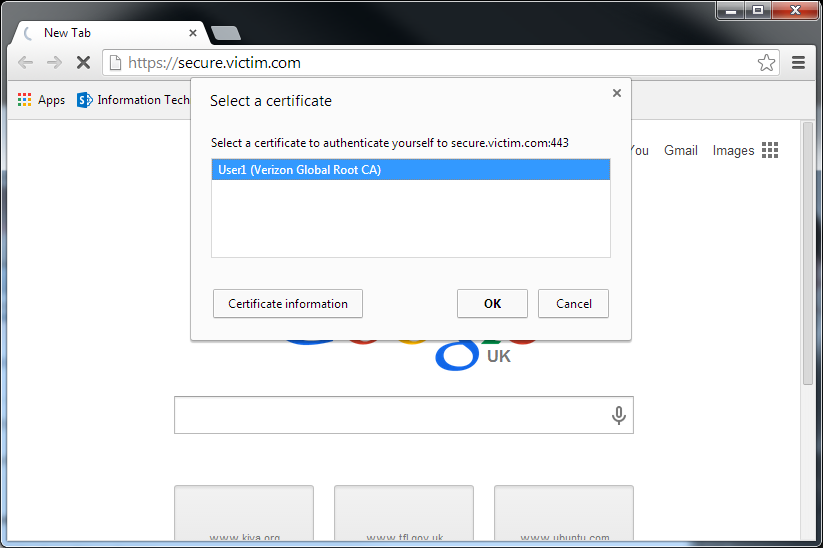 Server HelloServer CertificateServer Key Exchange*Certificate RequestServer Hello Done
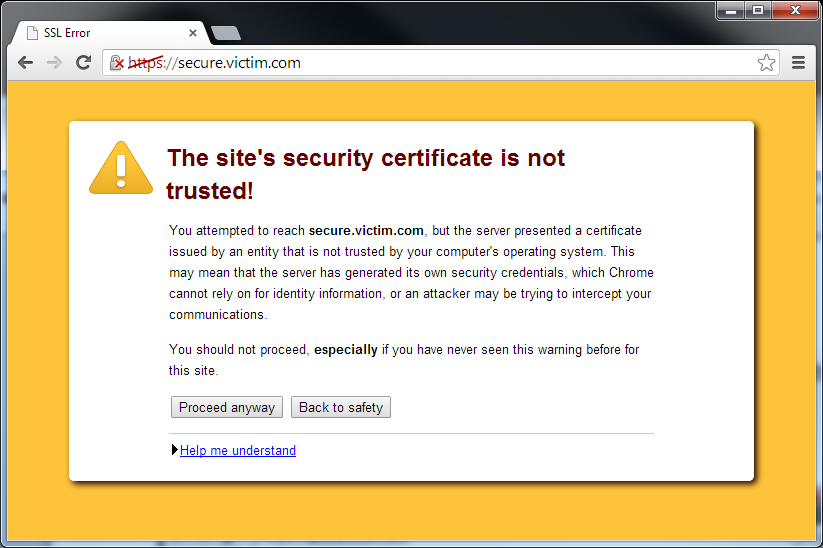 Forged (invalid) server certificate
No warning in browser
Client CertificateClient Key ExchangeCertificate VerifyChangeCipherSpec
Browser validates certificate and  displays warning after handshake completes
Client sends certificate to spoofed server
The user is warned of the certificate error, but the identity of the client is already exposed.
Finished
*Server Key Exchange is only sent when more than the server certificate is  needed for the key exchange, e.g. ephemeral Diffie-Hellman.
[Speaker Notes: Backup slide in case of issues with live demo]
And the winner is…
Privacy - Round 1:Microsoft IE 1 – 0 Google Chrome
Wait, not so fast!
Internet Explorer used to do the same…
…and in fact all browsers can be fooled!
SSL/TLS Privacy Flaw
Client
My SpoofedServer
The real www.example.com
Client Hello
Use the real site’s public certificate
Spoofed server identifies  itself as the legitimate server
Server HelloServer CertificateCertificate RequestServer Hello Done
Pick cipher with static RSA key exchange*, e.g., TLS_RSA_WITH_AES_256_CBC_SHA
Client CertificateClient Key ExchangeCertificate VerifyChangeCipherSpec
Client authenticates to spoofed server
The SSL/TLS connection then fails, but the identity of the client is already exposed.
Finished
*Server Key Exchange message is not required for static RSA key exchange - > no explicit validation of server’s private key possession.
[Speaker Notes: SSL/TLS only validates server’s possession of the private key for Server Key Exchange messages
For many ciphers, only implicit validation is done (i.e., encryption fails, bad MAC)
Malicious servers can exploit this by choosing an appropriate cipher suite, i.e., one that doesn’t require additional key material, such as TLS_RSA_WITH_AES_256_CBC_SHA]
TLS Client Privacy - Round 2: All Your Identities Are Belong To Us
Demo 2: The TLS Privacy Flaw
Active Attacks
This protocol flaw can be exploited in active attacks to expose identities through client certificates
For example, inject hidden iFrame with HTTPS URL in any plain HTTP response
Intercept TLS handshake for HTTPS request and request client certificate
Browser prompts user or may even send client certificate without user’s knowledge
Client
Client Hello
Server
Server HelloServer CertificateServer Key Exchange*Certificate RequestServer Hello Done
Passive Eavesdropping
Client CertificateClient Key ExchangeCertificate VerifyChangeCipherSpec
Finished
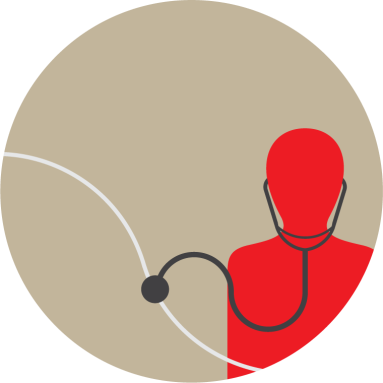 Eavesdropping on network communication
Plaintext
Ciphertext
*Server Key Exchange is only sent when more than the server certificate is  needed for the key exchange, e.g. ephemeral Diffie-Hellman.
[Speaker Notes: Another privacy issue in SSL/TLS is that client certificates are sent in plaintext during the handshake before the encryption begins. Any passive eavesdropper on a network connection can read identity data from client certificates during TLS connection setup.]
SSL/TLS Mutual Authentication
Privacy RequirementS
System authenticates before user

 Explicit or implicit approval of authentication

 Explicit or implicit approval of which identity data to share

 Secure transmission of identity data
Privacy requirements are not fulfilled in SSL/TLS Mutual Authentication.
TLS 1.3 Privacy Improvements
The draft of TLS 1.3 contains several improvements to privacy
Explicit verification of server’s key possession
CertificateVerify: signature over entire handshake
Encrypts communication before sending client certificate
However, TLS 1.3 is still work in progress and will likely take time before widely supported
For now, avoid storing PII in client certificates used with TLS
Passive authentication requests in
SAML 2.0 SSO
SAML Web Browser SSO
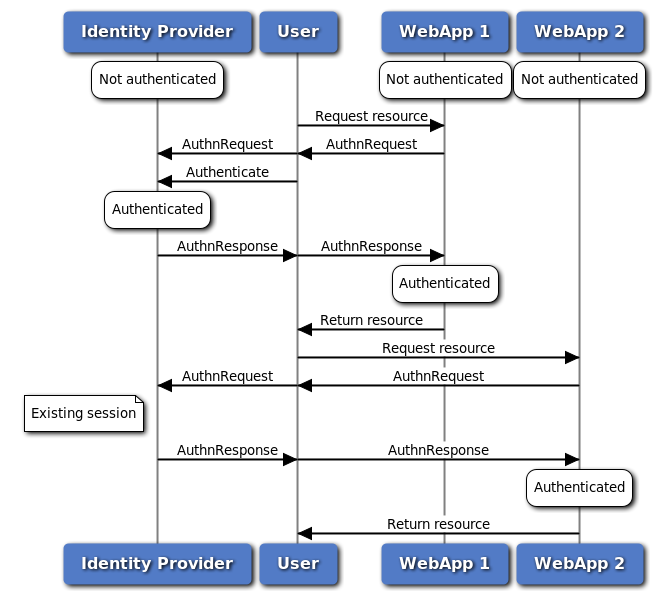 SSO within an Organization
App
App
IdP
App
App
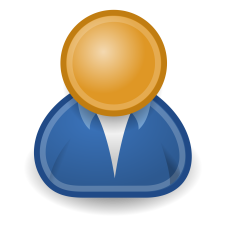 App
We typically have some level of trust for all applications within our organization
SSO across Organizations
IdP
Trust
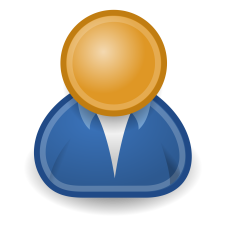 App
App
Trust
Trust?
App
App
App
App
App
Passive AuthnRequest
Privacy requirement not met
A Boolean value. If "true", the identity provider and the user agent itself MUST NOT visibly take control of the user interface from the requester and interact with the presenter in a noticeable fashion. If a value is not provided, the default is "false".
Conclusions
Users’ privacy often neglected
Secure authentication doesn’t necessarily mean that privacy is protected
Several solutions have privacy flaws

Protect your users’ privacy
Privacy requirements must be considered when designing authentication solutions
Questions?


(Whitepaper on TLS privacy issues to be released soon…)